我是小小插畫家–line貼圖投稿
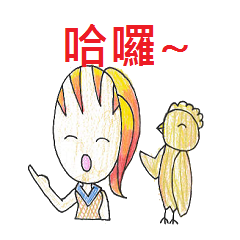 報告人：三愛   謝艾琳
動機
我愛畫畫
透過line貼圖投稿，可以讓更多人看到我的畫。
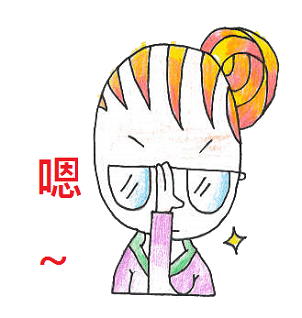 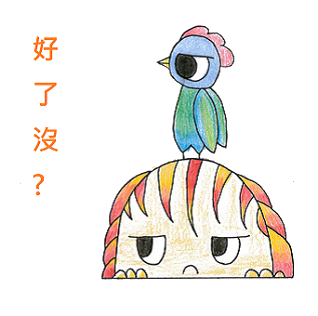 過程1:角色挑選
香菇?饅頭人?畫個鳥~

  girl ＆  bird 女子鳥
 愛畫畫的小女孩Irene創作的第一個作品。小女孩與善解人意的鳥兒最懂   
 你的心裡話。
 The first work created by Irene, a little girl who loves to paint.Little    
 girls and understanding birds know your heart.
過程2 畫黑白稿
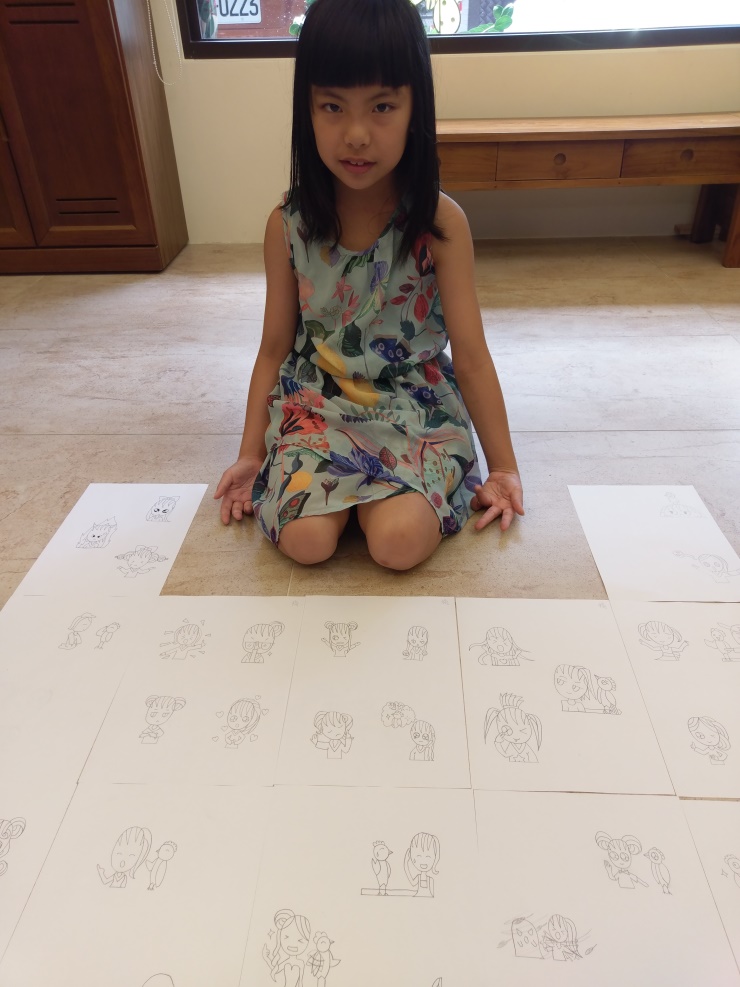 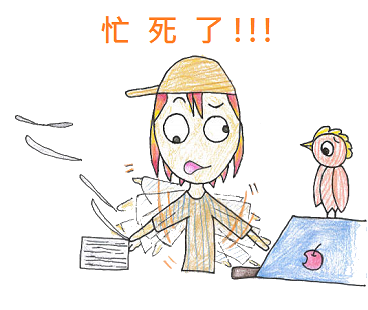 過程3 上色
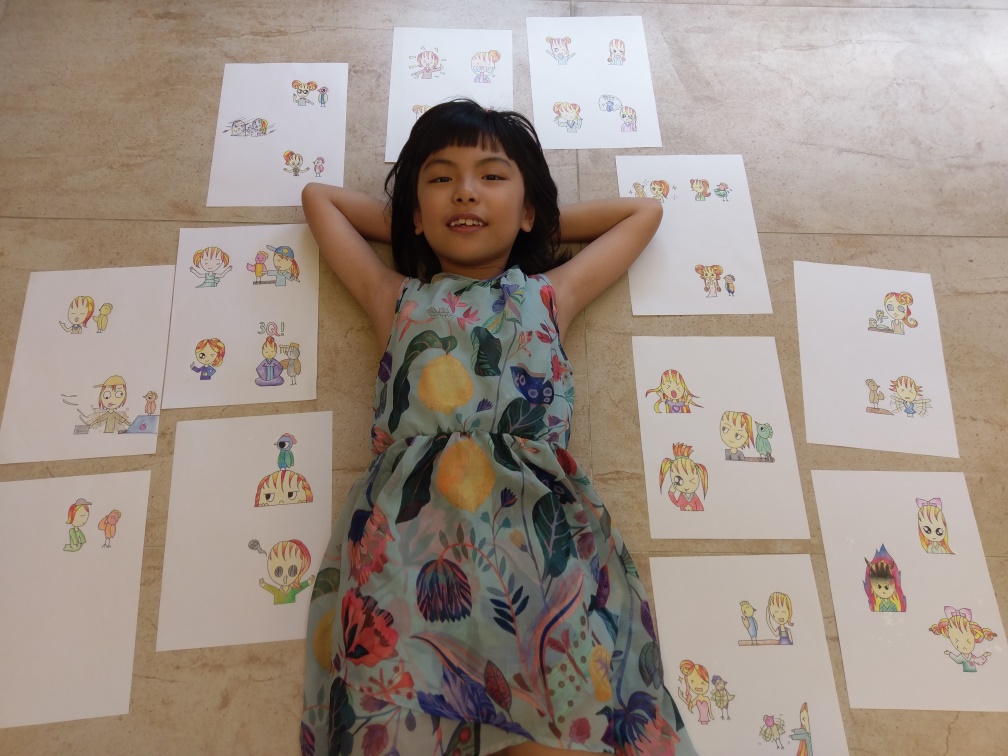 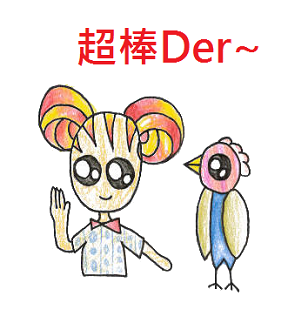 最後階段
1.掃描(爸爸)→小畫家裁剪(媽媽)→投稿
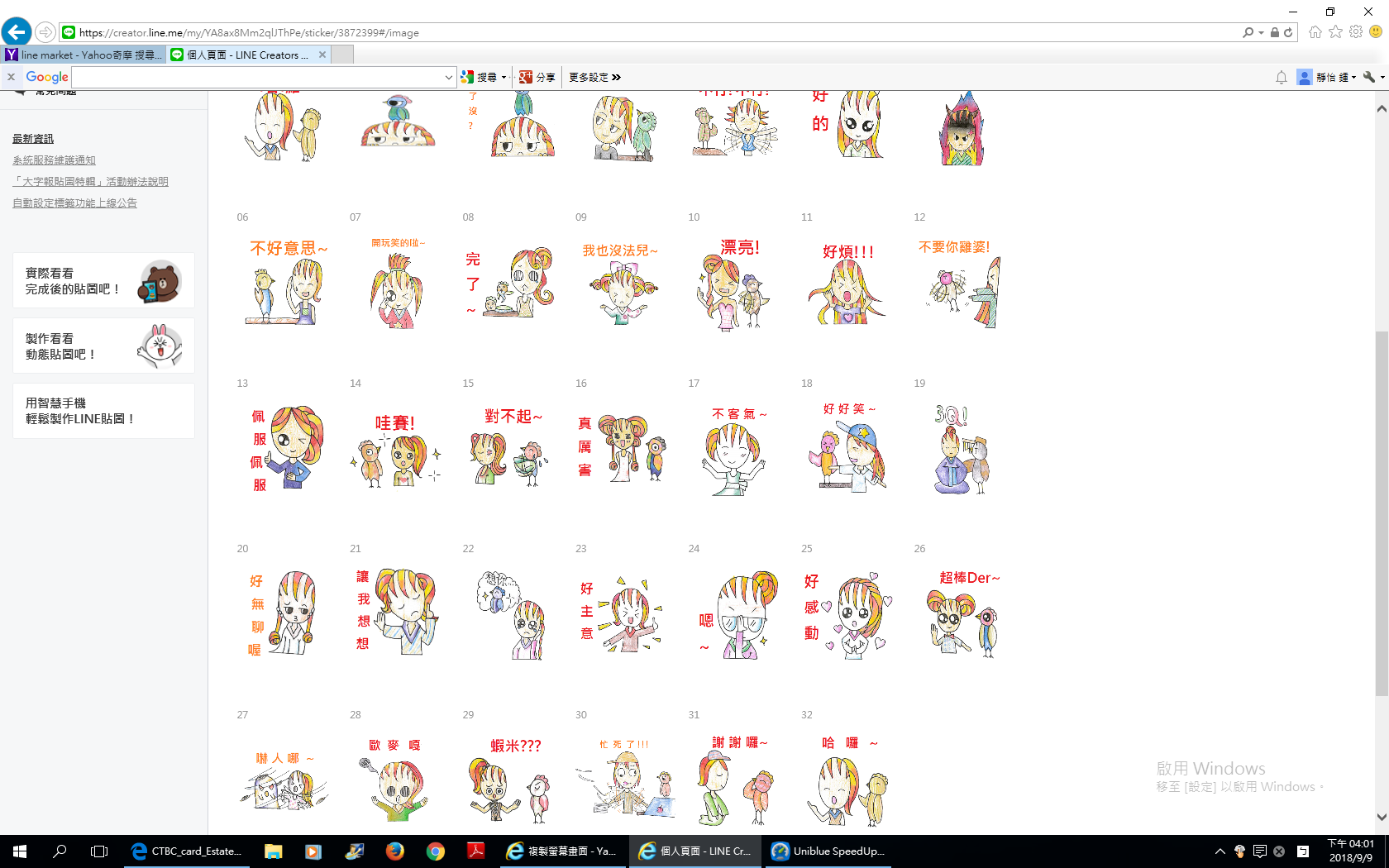 貼圖模擬器
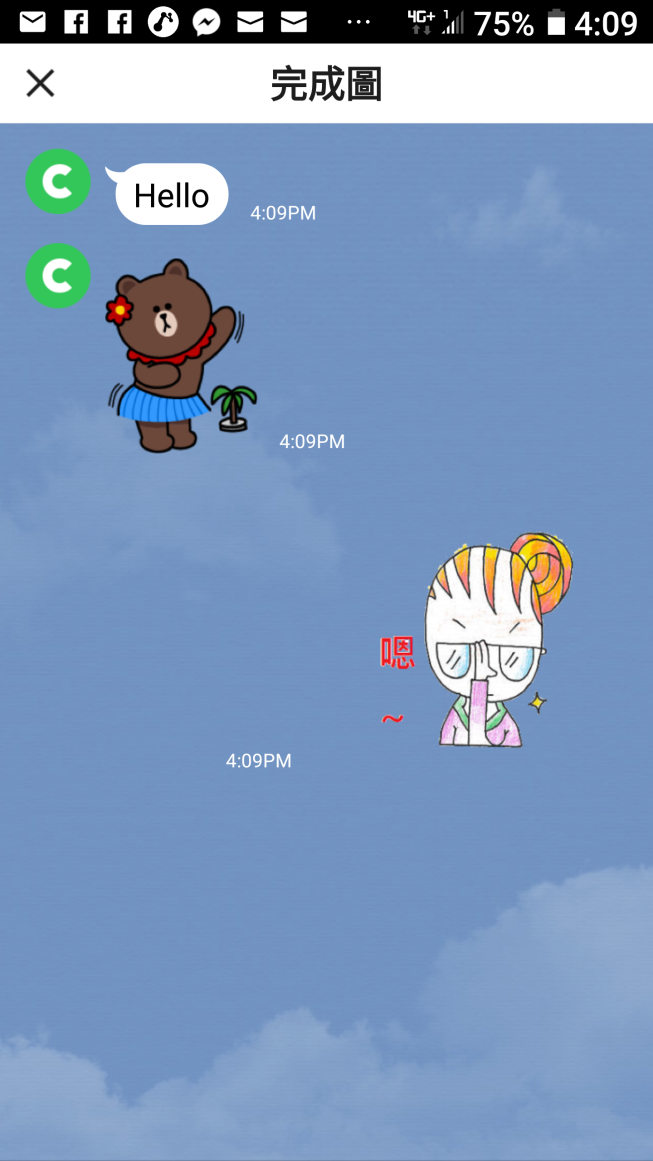 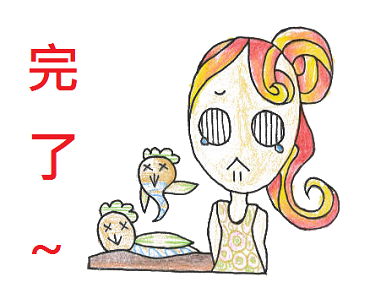 結果……
感想
1、過程中收穫滿滿，體會到創作–從無到有的感動。

2、我的繪畫能力進步了許多，尤其是人物表情、肢
         體動作方面。

3、雖然作品被退回，但不代表努力白費，未來
         會以底稿為 基礎，運用軟體著色，再接再厲
          送審!
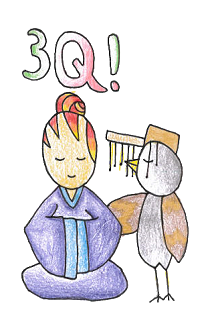